VLADA REPUBLIKE HRVATSKEUred za suzbijanje zlouporabe droga
NATJEČAJ za prijavu projekata za dodjelu financijske potpore
u području prevencije ovisnosti 
i suzbijanja zlouporabe droga 
za 2018. godinu



Josipa Lovorka Andreić, voditeljica odjela
OPIS PROBLEMA ČIJEM SE RJEŠAVANJU ŽELI DOPRINIJETI OVIM NATJEČAJEM
Podaci – Hrvatska - sustav za tretman stabilan i uspijeva sve dulje zadržati ovisnike u tretmanu, istraživanja – konzumiranje droga u samom vrhu europskih zemalja
Hrvatska prema konzumiranju kanabisa na trećem mjestu u Europi
ESPAD - 22% učenika barem jednom u životu probalo drogu, od kojih je najčešći kanabis koji je koristilo 21% učenika 
Prema uzimanju novih psihoaktivnih droga Hrvatska je iznad europskog prosjeka (7% naspram 4% u Europskoj uniji)
Velika raširenost konzumiranja legalnih sredstava ovisnosti (alkohol, duhan i slično) kao i razvijanje ovisničkih ponašanja o društvenim igricama, kockanju, klađenju i slično  
Uz mjere prevencije ovisnosti potrebno je intenzivno razvijati i mjere liječenja i psihosocijalnog tretmana osobito izvanbolničko liječenje te liječenje i tretman u terapijskim zajednicama. 
Iako se u Republici Hrvatskoj kontinuirano od 2007. godine  provodi i Projekt resocijalizacije ovisnika o drogama koji je polučio relativno dobre rezultate, rezultati evaluacije istog pokazuju da i u ovom području postoji prostor za unapređenje, posebice u pogledu zapošljavanja liječenih ovisnika te planiranja posebnih programa resocijalizacije za ciljane skupine.
OPĆI I POSEBNI CILJEVI NATJEČAJA
Opći cilj Natječaja:
Suzbiti i spriječiti pojavu ovisnosti među djecom i mladima te rizično ponašanje djece i mladih vezano uz eksperimentiranje sa sredstvima ovisnosti kao i unaprjeđenje provedbe projekata liječenja, rehabilitacije i resocijalizacije ovisnika

Posebni ciljevi Natječaja su:
Osigurati provedbu projekata prevencije ovisnosti koji su u skladu s Europskim standardima za kvalitetnu prevenciju zlouporabe droga (EDPQS)
Povećati dostupnost projekata prevencije ovisnosti usmjerenih općoj populaciji djece i mladih i rizičnim skupinama djece i mladih
Poticati provedbu projekata resocijalizacije ovisnika i osnažiti partnerstva udruga i ostalih lokalnih dionika u razvoju radno-socijalnih vještina, programa obrazovanja i zapošljavanja te uključivanja liječenih ovisnika u različite kulturne, sportske i edukativne aktivnosti.
OBJEDINJENI NATJEČAJ NA PODRUČJU PROBLEMATIKE OVISNOSTI
4. objedinjeni natječaj u području problematike ovisnosti - Ured za suzbijanje zlouporabe droga od 2014. godine u suradnji s Ministarstvom zdravstva i Ministarstvom za demografiju, obitelj, mlade i socijalnu politiku raspisuje objedinjene natječaje u području prevencije ovisnosti i suzbijanja zlouporabe

Vlada Republike Hrvatske 22. prosinca 2017. usvojila Uredbu o kriterijima za utvrđivanje korisnika i načinu raspodjele dijela prihoda od igara na sreću za 2018. godinu (Narodne novine br. 129/2017)

Ured za suzbijanje zlouporabe droga – koordinira provedbu natječaja u suradnji s MZ i MDOMSP, uz administrativnu i stručnu podršku Nacionalne zaklade za razvoj civilnog društva

Novost u odnosu na prethodnu godinu – umjesto suradnje s Regionalnim zakladama, ove godine prvu fazu postupka (zaprimanje prijava, administriranje, provjera formalnih uvjeta te slanje odgovora o formalnim uvjetima) vršit će Nacionalna zaklada za razvoj civilnog društva putem svog Razvojnog ureda te putem internetskog prijavljivanja u sustav https://www.financijskepodrske.hr/
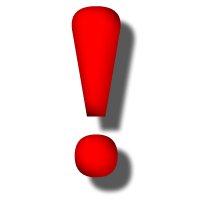 Ciljevi zajedničkog natječaja
Uštede proračunskih sredstava
Razgraničenje prioritetnih područja
Ujednačavanje kriterija za dodjelu sredstava
Koherentni pristup – natječaj se odnosi na sve vrste ovisnosti
Osigurati da se iz sredstava državnog proračuna financiraju oni projekti koji zadovoljavaju kriterije kvalitete i održivosti, a ujedno doprinose ostvarivanju strateških ciljeva na ovom području.
1
PRIORITETI ZA DODJELU BESPOVRATNIH SREDSTAVA
PRIORITETI ZA DODJELU BESPOVRATNIH SREDSTAVA
.
.
PLANIRANI IZNOSI I UKUPNA VRIJEDNOST NATJEČAJA 2018.
Ukupna planirana vrijednost Natječaja 3.700.000,00 kuna
Projekti prevencije ovisnosti (zajednička sredstva MDOMSP, MZ i Ured) 2.550.000,00 kuna
Projekti resocijalizacije ovisnika (zajednička sredstva MDOMSP, MZ i Ured)  1.150.000,00 kuna 

Sredstva Ureda (1.400.000,00 kn), Ministarstva zdravstva (800.000,00 kn) i Ministarstva za demografiju, obitelj, mlade i socijalnu politiku (1.500.000,00 kuna)

Financirat će se do 19 projekata u maksimalnom iznosu od 150.000,00 kuna po projektu/ te do 4 Projekta prevencije ovisnosti koji su u skladu s Europskim standardima za kvalitetnu prevenciju zlouporabe droga (EDPQS) u maksimalnom iznosu od 200.000,00 kuna po projektu

Jedna udruga može prijaviti najviše dva projekta u jednom od prioritetnih područja vodeći računa da ista udruga na ovaj zajednički natječaj može prijaviti najviše 3 projekta.

Po ovom Natječaju financirat će se jednogodišnji projekti koji traju od 1. rujna 2018. do 1. rujna 2019. godine







.
PROVEDBA NATJEČAJA
Prijave na Natječaj podnosit će se Nacionalnoj zakladi za razvoj civilnog društva putem Razvojnog ureda te putem internetskog prijavljivanja u sustav https://www.financijskepodrske.hr/

Ured će koordinirati provedbu natječaja u svim fazama do potpisivanja ugovora, a ministarstava će sudjelovati pri usklađivanju dokumentaciju i odredit će osobe koje će sudjelovati u povjerenstvima za procjenu kvalitete projekata

sredinom veljače 2018. izrada i usklađivanje Natječajne dokumentacije 

natječajna dokumentacija će većim djelom ostati ista osim što će se nadopuniti u djelu koji se odnosi na on-line prijave projekata putem sustava financijskepodrške.hr. 

prvu fazu postupka (zaprimanje prijava, administriranje, provjera formalnih uvjeta te slanje odgovora o formalnim uvjetima) - Nacionalna zaklada za razvoj civilnog društva putem Razvojnog ureda te putem internetskog prijavljivanja u sustav financijskepodrške.hr. 

Za svako prioritetno područje će se formirati jedna radna skupina za ocjenu projekata, a ista može imati više podskupina

JEDNA Odluka o financiranju projekata iz svih prioritetnih područja
UVJETI PRIJAVE (1)
Na ovaj Natječaj pravo prijave imaju udruge koje su upisane u Registar udruga i najmanje 1 godinu djeluju u nekom od prioritetnih područja raspisanih Natječajem. 

Udruga projekt može prijaviti i u partnerstvu s drugim udrugama, socijalnim zadrugama, javnim ustanovama, jedinicama lokalne i područne (regionalne) samouprave te tijelima državne uprave (partnerstvo s političkim strankama i vjerskim zajednicama nije dozvoljeno)

Udruga prijavljuje jedan zajednički projekt i jedan proračun bez obzira na vrstu i broj partnera u provedbi projekta.

Projekt se provodi u RH, prednost na području tri i više jedinica lokalne samouprave u okviru jedne županije (gradovi i općine) odnosno gradskih četvrti Grada Zagreba.
UVJETI PRIJAVE (2)
Projektna prijava se dostavlja Nacionalnoj zakladi za razvoj civilnog društva putem Razvojnog ureda te putem internetskog prijavljivanja u sustav financijskepodrške.hr. 

Svi projekti koji se provode u školama i drugim odgojno-obrazovnim ustanovama TREBAJU BITI U SKLADU S Minimalnim standardima prevencije ovisnosti za djecu i mlade u odgojno-obrazovnom sustavu i imati suglasnost Ministarstva znanosti  i obrazovanja i mišljenje Agencije za odgoj i obrazovanje koje dostavljaju prije potpisivanja Ugovora (iz 2018. godine) 

Obrasci potrebni za prijavu projekta, zajedno s uputama za prijavljivanje, bit će dostupni  na mrežnim stranicama Ureda/ministarstava/Nacionalne zaklade

Rok za podnošenje prijava bit će 30 dana od dana objave Natječaja.
1
PRIORITETI ZA DODJELU BESPOVRATNIH SREDSTAVA
PI.A  PROJEKTI PREVENCIJE OVISNOSTI

PI.A1.  Projekti univerzalne prevencije
Usmjereni su na opću populaciju (cijelu populacijsku grupu) koja nije identificirana na osnovi individualnog rizika (učenici, roditelji, lokalna zajednica). Ove se intervencije fokusiraju na razvoj vještina i normi, percepcije normi i interakcije s vršnjacima i društvom.
 U ovom prioritetu mogu se prijavljivati i inovativni projekti 
PI.A2.  Projekti selektivne prevencije 
Selektivne preventivne intervencije namijenjene su ranjivim skupinama, obiteljima ili zajednicama, koje su temeljem svojih obilježja u pojačanom riziku za razvoj problema ovisnosti. Ove intervencije usmjerene su na unaprjeđenje vještina nošenja s izazovima života, kao i na poboljšanje društvenih uvjeta.
obavezno se provode u partnerstvu s javnim ustanovama socijalne skrbi i drugim ustanovama
PI.A3.  Projekti indicirane prevencije ovisnosti
Indicirane preventivne intervencije usmjerene su na ranjive pojedince kroz jačanje vještina nošenja s individualnim osjetljivostima visokorizičnih pojedinaca koji pokazuju znakove/simptome ili imaju predispozicije za razvoj ovisnosti u kasnijem životu, kao što su npr. poremećaji mentalnog zdravlja, školski neuspjeh, asocijalno/agresivno ponašanje i slično. 
obavezno se provode u partnerstvu s javnim ustanovama socijalne skrbi i drugim ustanovama
PI.A4.  Strategije okruženja
Strategije okruženja su intervencije koje su usmjerene na mijenjanje socijalnog, fizičkog i ekonomskog kontekst a temeljem čega se utječe na mijenjanje ljudskog ponašanja. 
U ovom prioritetu mogu se prijavljivati i inovativni projekti
PRIORITETI ZA DODJELU BESPOVRATNIH SREDSTAVA
PI.B PROJEKTI ZA SIGURNIJA NOĆNA OKRUŽENJA 

Projekti prevencije koji se provode na mjestima okupljanja mladih (primjerice, u noćnim klubovima, festivalima…), kao što su primjerice: višekomponentne intervencije koje se provode u okviru prostora za zabavu, uključujući različite kombinacije edukacije osoblja i vlasnika klubova za odgovorno točenje alkoholnih pića i postupanje s osobama pod utjecajem alkohola; promicanje provedbe zakona te intervencije usmjerene na osvješćivanje o odredbama postojećih zakona, suradnja sa zdravstvenim i socijalnim sektorima, podizanje razine svijesti, intervencije koje obuhvaćaju promjenu stavova i normi, kombinacije intervencija za različite razine rizika i strategija okruženja…

U ovom prioritetu mogu se prijavljivati i inovativni projekti
PRIORITETI ZA DODJELU BESPOVRATNIH SREDSTAVA
PI.C PROJEKTI PREVENCIJE OVISNOSTI KOJI SU U SKLADU S EUROPSKIM STANDARDIMA ZA KVALITETNU PREVENCIJU ZLOUPORABE DROGA (EDPQS) 

Ovo područje uključuje projekte univerzalne, selektivne i indicirane prevencije ovisnosti te strategije okruženja. Projekti u ovom prioritetnom području bit će uzeti u razmatranje samo ukoliko su opisani u skladu s Europskim standardima za kvalitetnu prevenciju zlouporabe droga.
Europski standardi naglašavaju sljedeće elemente u preventivnom radu: relevantnost aktivnosti za ciljane populacije i politike; pridržavanje etičkih načela; integraciju i promicanje znanstvene utemeljenosti, kao i unutarnju koherentnost, izvedivost i održivost projekta. 
Standardi propisuju način na koji se planiraju i provode preventivne intervencije, uvažavajući model projektnog ciklusa.

U ovom prioritetu mogu se prijavljivati i inovativni projekti
PRIORITETI ZA DODJELU BESPOVRATNIH SREDSTAVA
PII. RESOCIJALIZACIJA OVISNIKA

PII.A1 Projekti psihosocijalne podrške liječenih ovisnika nakon završenog tretmana u terapijskoj zajednici ili poslijepenalni prihvat te uključivanje liječenih ovisnika u različite društvene aktivnosti s ciljem njihove društvene reintegracije 
Projekti koji uključuju: edukacije i informiranja rehabilitiranih ovisnika o mogućnostima školovanja, zapošljavanja i ostvarivanja različitih socijalnih prava iz projekata resocijalizacije, organiziranje grupnog i individualnog rada s rehabilitiranim ovisnicima i njihovim obiteljima i dr.
 
PII.A2 Projekti s ciljem rješavanja stambenih i drugih pitanja liječenih ovisnika 
Projekti koji uključuju: osnivanje stambenih zajednica za ovisnike koji se nakon završene rehabilitacije nemaju gdje vratiti s posebnim naglaskom na osnivanje stambenih zajednica za žene ovisnice, pomoć u rješavanju stambenih pitanja, rad s obitelji ovisnika o drogama radi olakšanog povratka u obitelj i društvenu sredinu i dr.

PII.A3 Projekti pomoći u prekvalifikaciji, doškolovanju i pronalaženju zaposlenja liječenim ovisnicima 
Projekti koji uključuju; organiziranje različitih tečajeva i strukovne izobrazbe, organiziranje doškolovanja i prekvalifikacije, zapošljavanje i organiziranje različitih oblika pomoći pri zapošljavanju rehabilitiranih ovisnika i dr.
Prijava projekata u partnerstvu je obavezna s nekom odgojno-obrazovnom ustanovom
INDIKATIVNI KALENDAR NATJEČAJA
Predstavljanje natječaja

za udruge koje djeluju u području ovisnosti

tijekom ožujka 2018.
1
ZAHVALJUJEM NA POZORNOSTIPitanja, komentari…